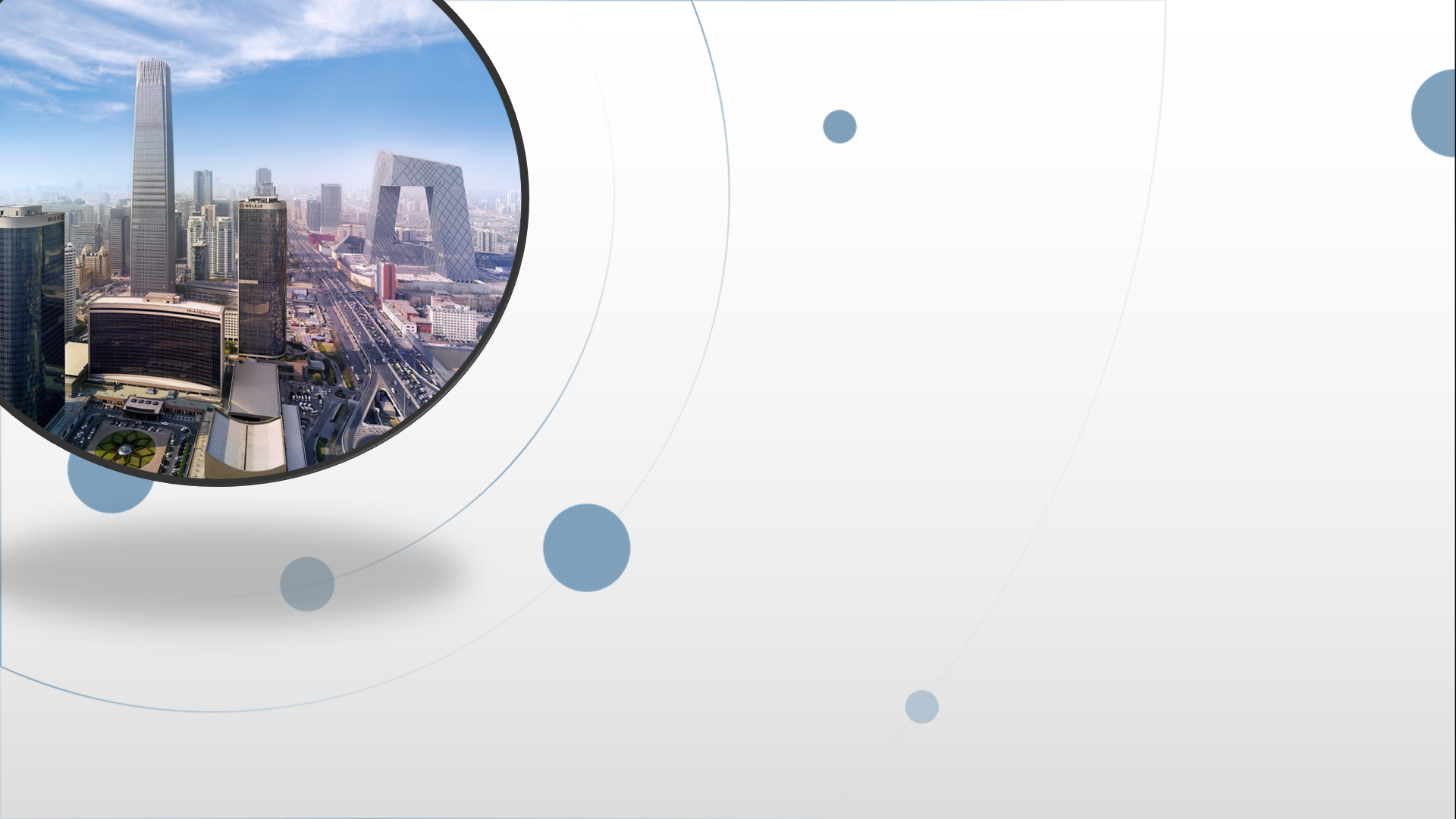 朝阳区线上课堂·高一年级政治
第15课时   综合探究7回看走过的路比较别人的路远眺前行的路如何理解人类社会发展的一般进程如何看待世界各地历史发展的不同轨迹
北京市陈经纶中学   王非凡
中国特色社会主义
综合探究一回看走过的路，比较别人的路，远眺前行的路

主题一：如何理解人类社会发展的一般进程
主题二：如何看待世界各地历史发展的不同轨迹
一、探究活动目标
认识和比较各种社会形态；
了解人类社会发展的进程；
阐明人类社会发展的一般规律；
理解人类社会发展的历史进程取决于社会的基本矛盾运动。

了解世界各地历史发展的不同轨迹；
阐明人类社会发展历史进程的统一性和多样性；
明确人类社会发展的一般进程是由各国、各地区、各民族历史 
        的多样性反映出来的。
二、探究活动建议
以“如何理解人类社会发展的一般进程”为议题，
探究人类社会发展的基本规律和趋势，
明确科学社会主义的科学性。

  1.网络或实地参观博物馆，
    搜集展示人类社会发展不同阶段生产工具的资料，
    比较不同阶段的生产力水平；

    绘图、表演，
    展示不同社会形态的一些标志性场景，
    理解不同社会形态的特征；
二、探究活动建议
2.列举人类社会历史实例，
   反映不同社会形态的更替，
   证实生产关系是否适应生产力是衡量社会进步与否的标准。   
   讨论为什么存在剥削的奴隶社会代替原始社会是社会的进步。

   了解当代资本主义面临的挑战，
   评析资本主义基本矛盾的表现，
   明确社会主义终将代替资本主义的历史趋势；
二、探究活动建议
3.诵读、摘抄马克思主义经典著作，如
   《资本论》《共产党宣言》《社会主义从空想到科学的发展》  
    绘制图示，
    阐释生产力与生产关系、经济基础与上层建筑相互作用的关系原理，
    揭示生产力与生产关系的矛盾运动是社会发展的根本动力。
二、探究活动建议
以“如何看待世界各地历史发展的不同轨迹”为议题，
       探究人类社会历史进程的统一性和多样性。

1.查阅相关历史实例，
  比较不同国家、不同地区在社会形态更替上的差异，如
  英、法、美、德、日等国确立资本主义制度的不同方式；

  比较社会制度的不同形式，如
  当代资本主义国家在政治、经济及社会制度等方面的差异。
   撰写论文，
   分析导致差异的原因。
二、探究活动建议
2.搜集在特定的历史条件下，某民族、某地区能够跨越
  某种社会形态而直接走向更高级社会形态的实例，
  阐明没有任何国家或地区的历史发展进程是一模一样的。
三、探究路径参考（一）如何理解人类社会发展的一般进程
马克思在《<政治经济学批判>序言》中指出，“无论哪一种社会形态，在它能容纳的全部生产力发挥出来以前，是绝不会灭亡的。而新的更高的生产关系，在它的物质存在条件在旧社会的细胞里成熟以前，是绝不会出现的，所以人类始终只提出自己能够解决的任务。因为只要仔细考察就会发现，任务本身只有在解决它的物质条件已经存在，或者至少是在生成过程中的时候才会产生……在资产阶级社会的细胞里发展的生产力，同时又创造着解决这种对抗的物质条件。因此人类社会的史前时期就以这种形态而告终。”
邓小平指出，封建社会代替奴隶社会，资本主义代替封建主义，社会主义经历一个长过程发展后必然代替资本主义，这是社会主义历史发展不可逆转的总趋势，但道路是曲折的。
三、探究路径参考（一）如何理解人类社会发展的一般进程
1.查阅文献、搜集素材，
    绘图、表演等方式，
    再现原始社会、奴隶社会、封建社会、资本主义社会生产活动的场景，
    比较这些场景，
    交流各自感受；

  2.结合材料，
    运用社会基本矛盾运动的原理，
    说明社会形态更替的一般过程。
1.原始社会、奴隶社会、封建社会、资本主义社会的生产方式
     （1）原始社会
    人们的生产经验很少，劳动技能很低，
    劳动对象的范围有限，生产工具极其简陋，
    因此，原始社会的生产力水平极低。
    人们必须联合起来共同劳动才能生活下去，
    生产资料和劳动产品归公社公有。
    凡有劳动能力的人，都参加生产劳动，
    人们之间是原始的互助合作关系，
    大家平均分配数量很少的产品，
    并不存在一部分人剥削另一部分人的现象。
（2）奴隶社会
    奴隶主占有生产资料并完全占有生产者——奴隶。
    奴隶毫无人身自由，他们不仅失去了一切生产资料，
而且自身也成了奴隶主的财产。
    这是奴隶制生产关系最显著的特点。
    奴隶主对任意支配。
    在奴隶主和奴隶之间，是赤裸裸的剥削与被剥削关系。
（3）封建社会  
  土地关系上，实行封建土地所有制。
  农民没有或只有极少量的土地，
  只能用自己的生产工具，耕种从地主手中租来的土地，
  和封建主仍然保持着人身依附关系，
  仍然没有真正的独立的人格。

  伴随着封建土地私有制的确立，小农经济逐步形成。
  自给自足的自然经济，是中国传统农业社会生产的基本模式。
  小农经济下的农民，在封建地主阶级的沉重剥削下，
  需要承担沉重的谣役。
  小农经济十分脆弱，每遇灾荒瘟疫，
  多数农民家庭就会陷于贫困，失去土地或破产流亡。
（4）资本主义社会
    唯利是图是资产阶级的本性。
    资本家总是用各种手段来榨取工人的剩余价值。
    最初，资本家一般是采用延长工人的劳动时间及
    提高工人劳动强度的办法，来加强对工人的剥削。
    
    在现代资本主义国家，资本家用不断采用新技术提高工人劳动生产率的办法，剥削工人。    
    第二次世界大战后，随着劳动生产率的提高，
    工人的劳动条件和生活水平都已得到很大改善。
    但是，与此同时，
    资本家却得到了更多的利润，
    工人阶级并未摆脱被剥削的地位。
2. 运用社会基本矛盾运动原理，
   说明社会形态更替的一般过程。
 ①基本原理：生产力和生产关系
   人类社会在本质上是一个客观的物质体系。
   生产方式，是社会面貌、社会制度的性质
   和从一种社会制度发展到另一种社会制度的决定性力量。
   生产方式，是生产力和生产关系的统一。
   在生产方式中，生产力是最革命、最活跃的因素。
   生产力的状况决定生产关系的性质，
   生产力的变化、发展，迟早会引起生产关系的变革。
   生产关系对生产力具有反作用。
   这就是生产关系一定要适应生产力状况的规律。
②基本原理：经济基础和上层建筑
    生产关系的总和构成社会的经济基础。
    经济基础决定社会的政治、法律制度和设施，
            决定社会的各种思想观点和社会意识形态，即
    经济基础决定上层建筑。
    上层建筑对经济基础具有反作用。
    这就是上层建筑一定要适应经济基础状况的规律。
③基本原理：社会基本矛盾和社会发展规律
    生产力和生产关系的矛盾、经济基础和上层建筑的矛盾，
    是贯穿人类社会始终的基本矛盾。

    生产关系一定要适应生产力状况的规律，
    上层建筑一定要适应经济基础状况的规律，
    是在任何社会中都起作用的普遍规律。
④一般过程：
    社会历史发展的总趋势是前进的、上升的，发展的过程是
曲折的。社会发展是在社会基本矛盾的不断解决中实现的。
    在阶级社会里，
    社会基本矛盾的解决主要是通过阶级斗争实现的，
    阶级斗争是推动阶级社会发展的直接动力。
    被剥削阶级反对剥削阶级的阶级斗争，
    迫使统治阶级不得不调整某些经济和政治关系，
    使社会基本矛盾得到一定程度的缓和，
    从而推动了生产力的发展和社会的进步。
    当旧的生产关系严重阻碍生产力发展时，只有通过先进阶级反对反动阶级的革命，才能推翻反动阶级的统治，建立新的生产关系，解放生产力，推动社会发展。
四、理论评析（一）如何理解人类社会发展的一般进程
1. 综观人类社会发展的进程和趋势，
   生产力是最活跃、最革命的因素，
         总是处在不断进步的变化中，
         是社会发展的最终决定力量。

   有什么样的生产力，就要求有什么样的生产关系与之相适应；
   生产力发展了，生产关系就要相应地发生变化，
   生产关系的总和构成了社会的经济基础。

   建立在经济基础之上的政治、法律、哲学、艺术、宗教及与之相适应的政治法律机构、制度等，构成了社会的上层建筑。
四、理论评析（一）如何理解人类社会发展的一般进程
2. 生产力与生产关系，经济基础与上层建筑
   相互作用、相互影响，
   构成了社会的基本矛盾。

3. 生产关系一定要适应生产力的状况，
   上层建筑一定要适应经济基础的状况。
   这一规律
   决定着社会意识形态依次形成和更替，
   推动着人类社会向前发展。
四、理论评析（二）如何看待世界各地历史发展的不同轨迹
一种社会形态代替另一种社会形态，
    究竟是历史的进步还是倒退，判断的主要标准是看
    生产关系是否适应生产力的发展要求，
            是否符合人类社会发展的总趋势。

    同时，受到地理环境、文化传统、外部影响等因素的影响，
    各国、各地区、各民族的发展道路有着不同的表现，
    人类社会发展的一般进程
    是由各国、各地区、各民族历史的多样性反映出来的。
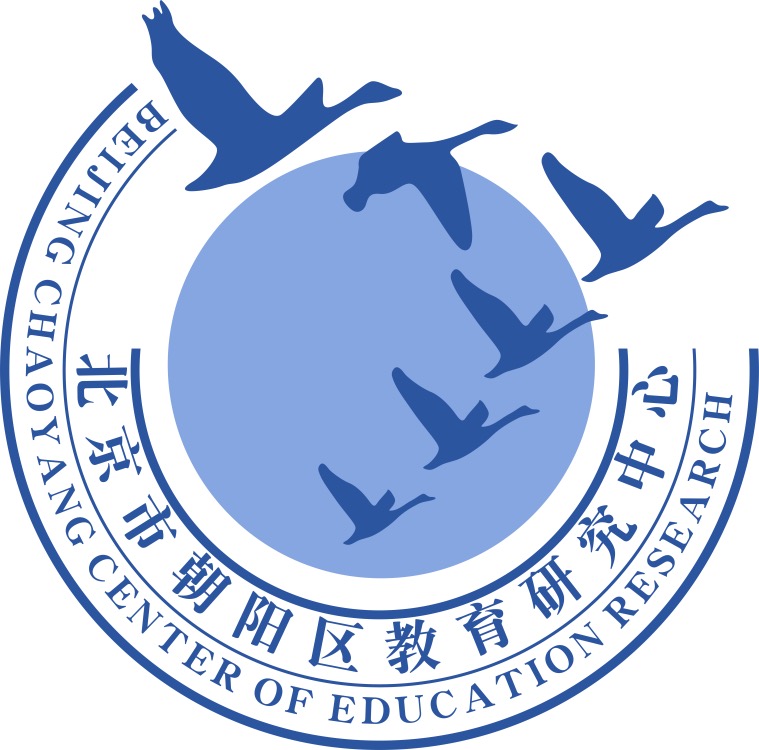 谢谢您的观看
北京市朝阳区教育研究中心  制作